Безопасность в повседневной жизни: опасные и чрезвычайные ситуации
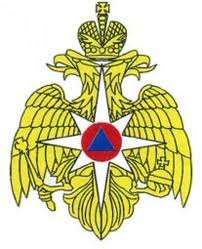 Опасностей вокруг хватает и вся хитрость состоит в том, чтобы их знать, уметь обойти.
Безопасность — это состояние защищенности человека, его имущества и окружающей среды от воздействия неблагоприятных факторов.
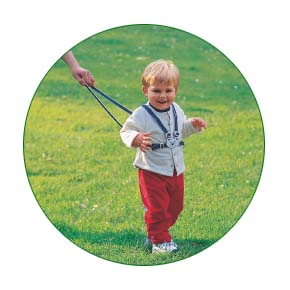 Опасная ситуация — это стечение обстоятельств, которое при определённом развитии событий может привести к несчастью.
В большинстве случаев опасные ситуации создаёт сам человек, нарушающий общепринятые правила поведения.
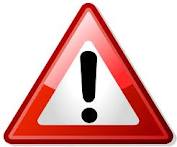 Опасные ситуации, с которыми наиболее часто человек мо­жет встретиться в повседневной жизни, можно условно разде­лить на три группы:
Опасные ситуации техногенного характера. 
Опасные ситуации природного характера. 
Опасные ситуации социального характера.
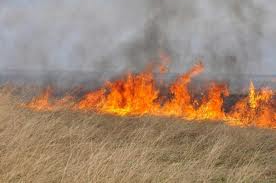 Экстремальными называют наиболее сложные опасные ситуации, которые требуют для защиты жизни и здоровья человека напряжения всех его физических и духовных сил. 
Например, когда человек тонет или замерзает, тушит пожар или спасает раненого, отбивается от нападающих. Действия в экстремальных ситуациях требуют большого мужества и хорошей подготовки
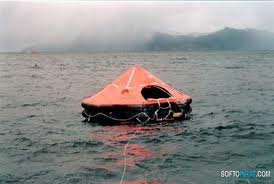 Чрезвычайная ситуация — это обстановка, сложившаяся в результате аварии или опасного природного явления, ко­торые повлекли человеческие жертвы, нанесли ущерб здо­ровью людей или окружающей природной среде. 
Чрезвы­чайная ситуация отличается от опасной прежде всего тяжестью последствий.
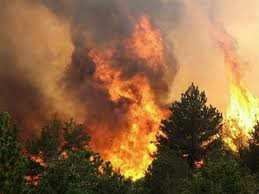 Чрезвычайные ситуации также делятся на:
Чрезвычайные ситуации природного характера.
Чрезвычайные ситуации техногенного характера.
Чрезвычайные ситуации социального характера.
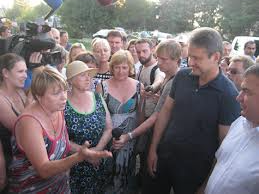 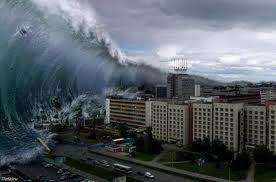 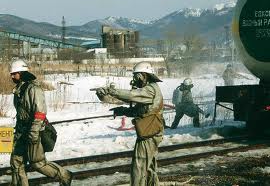 Чтобы снизить нежелательные последствия опасной и чрезвычайной ситуации, необходимо постоянно учиться вести себя безопасно, т. е. предвидеть опасности, уметь их избегать, знать, как вести себя в опасной ситуации.

Некоторые люди считают, что с ними никогда не случится ничего плохого, что все неприятности существуют не для них. До определённого времени так может и быть. Однако самые тяжёлые последствия опасной ситуации постигают человека, ко­торый её не ожидал и не был готов к грамотным действиям.
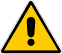 Для того чтобы научиться безопасному поведению, необходимо:
решать ситуационные задачи, продумывая своё поведение в различных условиях;
постоянно совершенствовать свои физические качества, занимаясь физической культурой и спортом, закаливанием организма;
постоянно воспитывать в себе волевые качества и уравновешенность, которые помогут сохранить спокойствие в сложной обстановке и найти рациональный путь выхода из неё.
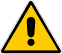 Безопасность жизнедеятельности — это система поведения человека в повседневной жизни, снижающая вероятность опасной ситуации и уменьшающая ущерб от последствий опасных и чрезвычайных ситуаций. 

Главная задача нашего обучения ОБЖ состоит в том, чтобы всегда быть готовыми к встрече с любыми трудностями. И делать при этом как можно меньше ошибок.
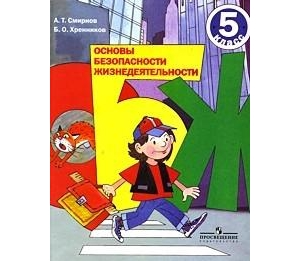 Главные формулы ОБЖ.

изучай виды и причины опасностей;
учись предвидеть их возникновение в любом месте и в любое время;
по возможности избегай опасных ситуаций, обходи опасные места, не рискуй без нужды;
не пугайся и не плачь в трудных ситуациях;
при появлении опасности действуй без промедления и решительно;
всегда обращайся за советом и помощью;
выбирай самый безопасный путь или способ действий из всех возможных;
активно борись (любыми законными способами) за свою жизнь, свои права и имущество и т.д.
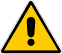 Для защиты человека от последствий опасных и чрезвычай­ных ситуаций, а также для ликвидации этих последствий в на­шей стране создан и действует целый ряд служб, номера теле­фонов которых и правила их вызова надо знать.
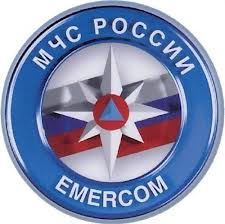 Каждому жителю, будь то горожанин или сельский житель, важно знать телефоны экстренных служб:

112 или 01 – служба спасения, 
02 - милиция, 
03 – скорая помощь, 
04 – газовая служба.
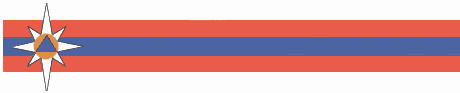